Start on Sustainability
Starter Kit
8. PRAKTYKI PORÓWNAWCZE
O PROJEKCIE
Wdrażając Start on Sustainability, naszym celem jest wyposażenie mikroprzedsiębiorstw w niezbędne narzędzia i zasoby, aby mogły podejmować znaczące działania na rzecz zrównoważonego rozwoju, przyczyniając się w ten sposób do bardziej zrównoważonej i odpornej gospodarki UE.
Spis treści Zestawu Startowego SOS
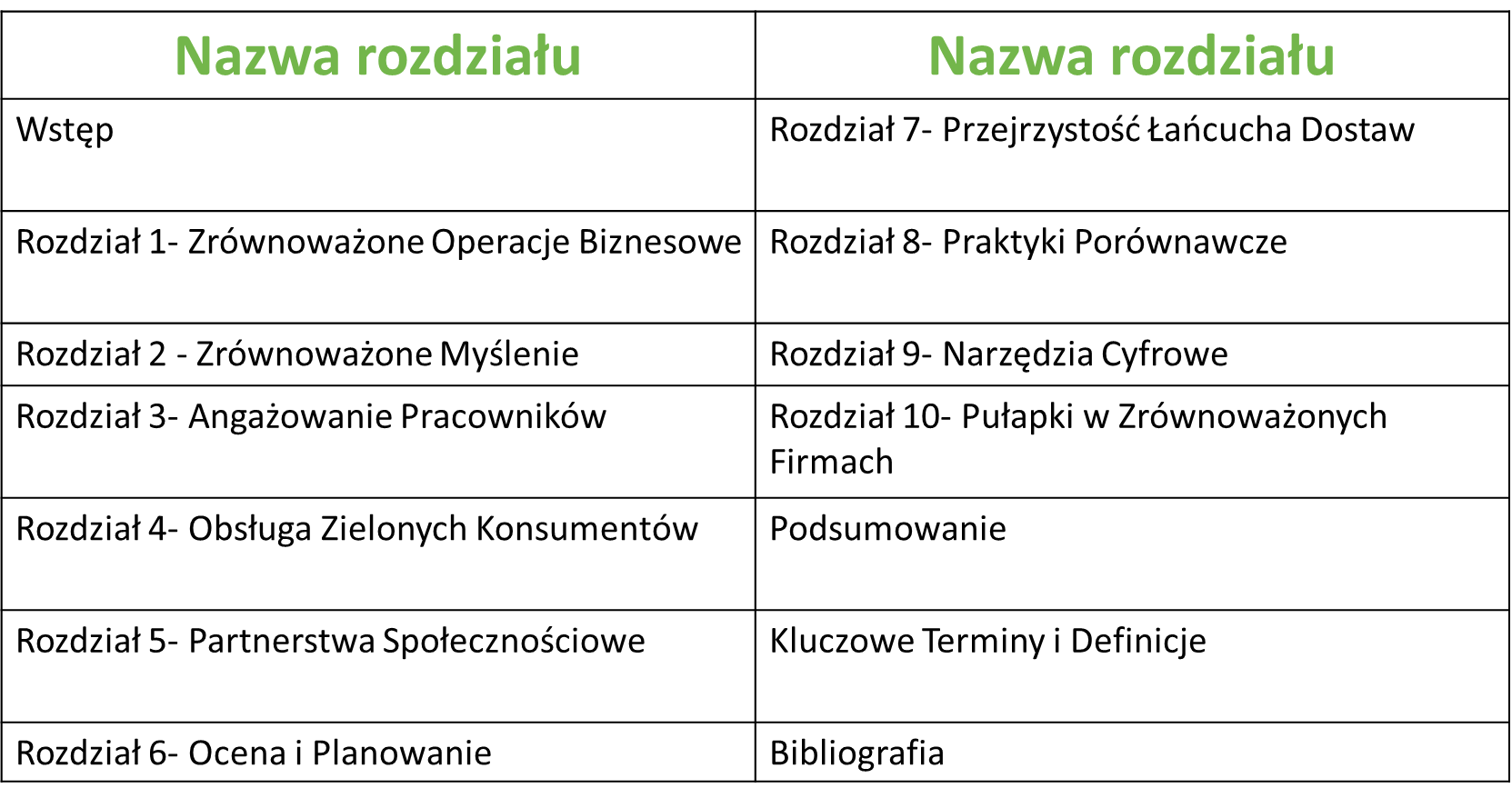 Wprowadzenie do praktyk benchmarkingowych
TABLE OF CONTENTS
01
Case Studies
02
Ocena
03
Kluczowe terminy i definicje
04
05
Bibliografia
01
PRAKTYKI PORÓWNAWCZE
Zrozumienie praktyk benchmarkingowych
Zrównoważony rozwój stał się kluczowym aspektem, a nie tylko pożądanym, w dzisiejszych firmach. 
Firmy są pod rosnącą presją, aby być transparentne i doskonalić swoje praktyki zrównoważonego rozwoju. Wysiłki te mieszczą się w ramach praktyk związanych ze Środowiskiem, Społecznością i Ładem Korporacyjnym (ESG).
 Dostosowanie się do tych zmian jest skomplikowane, ponieważ wymagania i oczekiwania nieustannie się zmieniają.
Zrozumienie praktyk benchmarkingowych
Podczas gdy niektóre regiony oczekują i doceniają publiczną transparentność działań związanych z ESG i zrównoważonym rozwojem, inne mogą uznać to za rozpraszające lub problematyczne. 
Ta złożoność stawia wyzwania przed Dyrektorami ds. Zrównoważonego Rozwoju (CSO), Menedżerami ESG oraz członkami Komitetów Zarządzających, którzy starają się opracować strategie, które osiągną cele ESG, jednocześnie tworząc wartość dla akcjonariuszy.
Zrozumienie praktyk benchmarkingowych
Jednym ze sposobów uproszczenia tego procesu jest benchmarking ESG. 
Choć benchmarking jest cennym narzędziem w strategii korporacyjnej od wielu lat, skuteczne zastosowanie go w kontekście ESG może być wyzwaniem.
 Benchmarking to standard wykorzystywany do oceny. 
Benchmarki zrównoważonego rozwoju są stosowane do oceny wyników firm w zakresie zrównoważonego rozwoju oraz jakości standardów i certyfikatów związanych z zrównoważonym rozwojem.
Zrozumienie praktyk benchmarkingowych
Programy porównawcze ustanawiają konkretny standard i oceniają w oparciu o niego polityki, praktyki i narzędzia w zakresie zrównoważonego rozwoju. Programy te pomagają użytkownikom porównywać informacje o różnych podmiotach i podejmować świadome decyzje.
Brakuje wytycznych dotyczących opracowywania i wdrażania wiarygodnych programów analizy porównawczej, co prowadzi do różnych poziomów rygorystyczności, przejrzystości i skuteczności.
Stanowi to wyzwanie, ponieważ może w sposób niezamierzony nagradzać podmioty osiągające słabsze wyniki i utrudniać nam skuteczne rozwiązywanie problemów związanych ze zrównoważonym rozwojem.
DEFINICJE
Programy porównawcze ustanawiają konkretny standard i oceniają w oparciu o niego polityki, praktyki i narzędzia w zakresie zrównoważonego rozwoju.
Programy te pomagają użytkownikom porównywać informacje o różnych podmiotach i podejmować świadome decyzje.
Brakuje wytycznych dotyczących opracowywania i wdrażania wiarygodnych programów analizy porównawczej, co prowadzi do różnych poziomów rygorystyczności, przejrzystości i skuteczności.
Stanowi to wyzwanie, ponieważ może w sposób niezamierzony nagradzać podmioty osiągające słabsze wyniki i utrudniać nam skuteczne rozwiązywanie problemów związanych ze zrównoważonym rozwojem.
ZASADY BENCHMARKINGU
Przejrzystość: Udostępnianie istotnych informacji w sposób dostępny i swobodny.
Rygor: Ustrukturyzowane i wdrożone w sposób, który zapewnia wysokiej jakości rezultaty.
Zaangażowanie interesariuszy: Zapewnienie odpowiednich możliwości dla interesariuszy, aby uczestniczyli w procesie i wnosili do niego wkład.
Bezstronność: Identyfikowanie i łagodzenie konfliktów interesów w ramach operacji.
Kluczowe punkty, o których należy pamiętać podczas tworzenia benchmarków:
Zidentyfikuj cel benchmarku i dla kogo jest przeznaczony.
Określ, kto lub co jest przedmiotem benchmarku.
PROCES ANALIZY PORÓWNAWCZEJ
Określ treść benchmarku. Rozważ podstawowe elementy benchmarkingu standardów zrównoważonego rozwoju.
Dostosuj się do międzynarodowych norm i wytycznych.
Uwzględnij różne podejścia w benchmarku.
Określ strukturę oceny benchmarku. Określ metodologię benchmarkingu.
Kroki wdrażania procesu benchmarkingu.
Określ sposób komunikowania wyników.Rozważ dalsze kwestie, takie jak kompetencje, koszty i złożoność.
Improve the benchmark and process.
Government use of benchmarks.
METODY POMIARU WYDAJNOŚCI W OPARCIU O STANDARDY BRANŻOWE I NAJLEPSZE PRAKTYKI
A Przewodnik po dobrych praktykach w zakresie oceny porównawczej zrównoważonego rozwoju
Dobry przewodnik po praktykach analizy porównawczej zrównoważonego rozwoju może stanowić ramy oraz praktyczny zbiór dobrych praktyk i wskazówek dla organizacji i inicjatyw rozważających, czy przeprowadzić analizę porównawczą, czy też opracować program analizy porównawczej.
Może to obejmować standardy opracowane przez dowolny typ organizacji, w tym firmy, rządy, organizacje pozarządowe, standardy zrównoważonego rozwoju i inne.
METODY POMIARU WYDAJNOŚCI W OPARCIU O STANDARDY BRANŻOWE I NAJLEPSZE PRAKTYKI
Przewodnik powinien mieć na celu zapewnienie ram i praktycznego zestawu dobrych praktyk i rozważań dla organizacji i inicjatyw rozważających przeprowadzenie ćwiczenia benchmarkingowego lub opracowanie programu benchmarkingowego.

Nie powinien w pełni proponować kryteriów lub wymagań, które mają być wykorzystane w benchmarku, ale określać pewne rozważania dotyczące opracowywania tych wymagań.
METODY POMIARU WYDAJNOŚCI W OPARCIU O STANDARDY BRANŻOWE I NAJLEPSZE PRAKTYKI
Powinien być stosowany w każdym trwającym programie benchmarkingu w celu analizy lub oceny inicjatyw lub wyników zrównoważonego rozwoju, a także jednorazowych ćwiczeń benchmarkingowych. 
Powinien również omawiać znaczenie dostosowania do norm i wytycznych międzynarodowych, obejmować różne podejścia w benchmarku, określać strukturę oceny benchmarku, określać metodologię benchmarkingu, kroki wdrażania procesu benchmarkingu i określać sposób komunikowania wyników.
METODY POMIARU WYDAJNOŚCI W OPARCIU O STANDARDY BRANŻOWE I NAJLEPSZE PRAKTYKI
Wyzwanie
Było niewiele wskazówek, jak opracować i wdrożyć wiarygodny program benchmarkingu. To istotne, ponieważ oznacza, że ​​te programy mają potencjał rozpoznawania i nagradzania słabych wykonawców, co potencjalnie ogranicza skuteczność zbiorowych odpowiedzi na dzisiejsze wyzwania w zakresie zrównoważonego rozwoju.
02
CASE STUDIES
01
Studium przypadku 1: Lyft
02
Studium przypadku 2: Patagonia
03
Studium przypadku 3: Danone
CASE STUDY 1
Lyft, firma przewozowa o wartości 11 miliardów dolarów, została skrytykowana za przyczynianie się do emisji i zwiększanie korków. W 2017 r. Lyft udostępnił swoje cele dotyczące wpływu na klimat na rok 2025, które obejmują przejście na autonomiczne pojazdy elektryczne zasilane energią odnawialną i zmniejszenie ogólnej emisji CO2 w sektorze transportu. Firma zainwestowała również w uczynienie wszystkich swoich przejazdów neutralnymi pod względem emisji dwutlenku węgla, bezpośrednio finansując działania mające na celu ograniczenie emisji, takie jak redukcja emisji w procesie produkcji samochodów, programy energii odnawialnej, projekty leśne i wychwytywanie emisji ze składowisk. Do 2019 r. Lyft wydał ponad 2 miliony dolarów na kredyty węglowe, co odpowiada 2 062 500 tonom metrycznym dwutlenku węgla.
Działania firmy zmierzające do osiągnięcia neutralności węglowej są zgodne z jej szerszą strategią marketingową, która koncentruje się na przyjaznych, swobodnych komunikatach opartych na społeczności. Ten kąt marketingowy przyczynił się do jej sukcesu, ponieważ Lyft kontrolował jedną trzecią rynku współdzielenia przejazdów w USA w 2017 r., podczas gdy Uber tracił część swojego własnego. Ta inicjatywa tworzy silne skojarzenie w umysłach konsumentów, demonstrując zaangażowanie Lyft w oferowanie najlepszej możliwej opcji, co z kolei prowadzi do większych wskaźników retencji i pozyskiwania klientów.
CASE STUDY 2
Patagonia, założona przez Yvona Chouinarda, jest marką odzieży outdoorowej, której celem jest ochrona przyrody. Firma podjęła znaczące wysiłki, aby zmniejszyć swój wpływ na środowisko, takie jak przekazywanie zysków na cele środowiskowe, przejście na bawełnę organiczną i wdrażanie inicjatyw, takich jak Common Threads Garment Recycling Program. Firma uruchomiła również inicjatywę The Common Threads Initiative (2011), która zachęcała konsumentów do naprawy i ponownego wykorzystania odzieży zamiast jej wyrzucania. Inicjatywa miała na celu promowanie produktów wyższej jakości o dłuższym okresie przydatności do użycia niż te, które mogą szybciej się zużywać. Patagonia oferowała również bezpłatną usługę naprawy dla klientów, którzy się zużywają.
Reklamy marki „Don't Buy This Jacket” były postrzegane jako ryzykowne, ale odświeżające podejście do marketingu, które miało spowodować spadek sprzedaży. Jednak kampania była w centrum największego sukcesu marki od dwóch lat. Inicjatywa naprawiła ponad 30 000 artykułów w ciągu 18 miesięcy, co doprowadziło do 30% wzrostu sprzedaży do 540 milionów dolarów w kolejnym roku. Rob BonDurant, wiceprezes ds. marketingu globalnego, wyjaśnił, że wymagający konsumenci, do których kieruje się Patagonia, będą bardziej skłonni kupić ich drogie polary, które wytrzymują lata i nie wymagają wymiany. Bezpłatna usługa naprawy Patagonia zniechęca również klientów do wyrzucania produktów, gdy się przetarły lub rozdarły.
CASE STUDY 3
Danone, światowy lider w branży spożywczej i napojów, poczynił znaczne postępy w zakresie zrównoważonego rozwoju dzięki zaangażowaniu w zrównoważone wartości żywności. Firma wprowadziła nowe produkty pochodzenia roślinnego, dokonała drastycznych zmian w swoich opakowaniach i ogłosiła swoje cele zrównoważonego rozwoju na rok 2030, aby jeszcze bardziej zazielenić swoje produkty. Od 2018 r. 87% całkowitych opakowań Danone (i 77% opakowań plastikowych) nadawało się do ponownego użycia, recyklingu lub kompostowania. Co najmniej 50% jej wolumenów wody jest sprzedawane w dzbankach wielokrotnego użytku.

Danone podejmuje również większe kroki w kierunku modelu opakowań o obiegu zamkniętym, stawiając sobie za cel wprowadzenie na główne rynki wody w 100% przetworzonych butelek PET do 2021r., osiągnięcie średnio 25% materiałów pochodzących z recyklingu w opakowaniach plastikowych do 2025 r., średnio 50% w przypadku butelek na wodę i napoje oraz 100% w przypadku butelek Evian do 2025 r. oraz oferowanie konsumentom butelek wykonanych w 100% z bioplastiku.
Oprócz wdrażania gospodarki o obiegu zamkniętym, Danone podkreśliło znaczenie inwestowania w infrastrukturę systemów gospodarki odpadami. Uruchomiło projekty mające na celu wsparcie zbieraczy odpadów w siedmiu krajach, zapewniając bezpieczne warunki pracy, odpowiednie wynagrodzenia i ochronę socjalną. Do 2018 r. blisko 6000 zbieraczy odpadów uzyskało uprawnienia zawodowe, a ponad 45 000 ton odpadów było poddawanych recyklingowi rocznie. Aby jeszcze bardziej wyrazić swoje poparcie dla modelu gospodarki o obiegu zamkniętym, Danone zainwestowało 5 milionów dolarów w Fundusz Zamkniętej Pętli, aby sfinansować infrastrukturę recyklingu i gospodarki o obiegu zamkniętym w Ameryce Północnej.

Przejrzystość, z jaką Danone odnawia swój łańcuch dostaw i podejmuje nowe zobowiązania środowiskowe, pokazuje ich zaangażowanie w dostarczanie jak najlepszych doświadczeń klientom. Ich stała komunikacja na temat inicjatyw podejmowanych w celu pomocy konsumentom w prowadzeniu bardziej zrównoważonego życia pomaga budować stowarzyszenie rozpatrywania klienta.
Im więcej Danone eksperymentuje z innowacjami korzystnymi dla środowiska i komunikuje to swoim konsumentom, tym bardziej atrakcyjna staje się marka.

Małe firmy mogą również włączyć zrównoważony rozwój do swoich praktyk, opracowując rozwiązanie za pośrednictwem swojej platformy Plastic Neutral. Za każdy kg plastiku używanego w operacjach i opakowaniach odzyskują i poddają recyklingowi równoważną ilość ze zweryfikowanymi partnerami ds. wpływu.
03
OCENA
Jaki jest cel benchmarkingu w kontekście zrównoważonego rozwoju?
To hide information from stakeholders
To hide information from stakeholders
To compare sustainability efforts of different entities
To create complexity in sustainability practices
To discourage transparency in business practices
Q1
Która z poniższych zasad NIE jest kluczową zasadą benchmarkingu w zakresie zrównoważonego rozwoju?
Przejrzystość
Rygor
Ekskluzywność
Zaangażowanie interesariuszy
Q2
Czym jest ćwiczenie benchmarkingowe w kontekście zrównoważonego rozwoju?
A one-time evaluation against a benchmark
Jednorazowa ocena w stosunku do punktu odniesienia
Ciągły program poprawy zrównoważonego rozwoju
Sposób na uniknięcie przejrzystości w praktykach biznesowych. Metoda ukrywania danych dotyczących zrównoważonego rozwoju przed interesariuszami
Q3
W jaki sposób benchmarking może pomóc w praktykach zrównoważonego rozwoju?
Poprzez zwiększenie złożoności operacji. Poprzez nagradzanie podmiotów o słabych wynikach.
Poprzez porównywanie wyników zrównoważonego rozwoju i standardów.
Poprzez unikanie angażowania interesariuszy.
Q4
Jaka jest rola organizatora w benchmarkingu?
Aby ukryć konflikty interesów
Aby kierować rozwojem ćwiczeń benchmarkingowych
Aby zniechęcić interesariuszy do angażowania się
Aby ograniczyć przejrzystość w procesie benchmarkingu
Q5
Q6
Jaki jest cel orędownictwa i aktywizmu w zaangażowaniu na rzecz zrównoważonego rozwoju?

Aby utrzymać status quo niezrównoważonych praktyk.
Aby zniechęcić jednostki do przyjmowania zrównoważonych zachowań.
Aby podjąć działania w celu promowania zrównoważonego rozwoju na szerszą skalę.
Aby wesprzeć zanieczyszczenie środowiska
Odpowiedzi
Q1: B
Q2: C 
Q3: A
Q4: C
Q5: B
Q6: C
04
Kluczowe terminy i definicje
Benchmark to standard używany do oceny.
Benchmarki z zakresu zrównoważonego rozwoju są wykorzystywane do oceny wyników firm w zakresie zrównoważonego rozwoju oraz jakości standardów i certyfikatów zrównoważonego rozwoju.
Benchmark: Punkt odniesienia, względem którego coś jest oceniane.Normy branżowe i najlepsze praktyki.
05
Bibliografia
https://aicontentfy.com/en/blog/building-sustainable-future-for-small-businesses-best-practices

https://www.isealalliance.org/sites/default/files/resource/2019-07/ISEAL_SustainabilityBenchmarkingGoodPracticeGuide2019_V6.pdf

https://aworld.org/engagement/sustainability-engagement-importance-and-best-practices/

https://link.springer.com/content/pdf/10.1007/s43615-022-00224-3.pdf

https://www.forbes.com/sites/forbesagencycouncil/2021/06/09/the-role-small-businesses-can-play-in-building-a-sustainable-future/?sh=12d49c42da5d
https://link.springer.com/article/10.1007/s43615-022-00224-3

https://repurpose.global/blog/post/3-sustainability-initiatives-and-why-they-worked

https://assets.worldbenchmarkingalliance.org/app/uploads/2023/10/case_study_CHRB_automotive_sector.pdf

https://www.greenpolicyplatform.org/research/sustainability-benchmarking-good-practice-guide

https://www.weforum.org/agenda/2022/02/employee-engagement-sustainability-work-climate-crisis/

https://medium.com/@wmoushey/the-complete-guide-to-esg-benchmarking-864ce90eb669